**Only informative slides have been reproduced here**
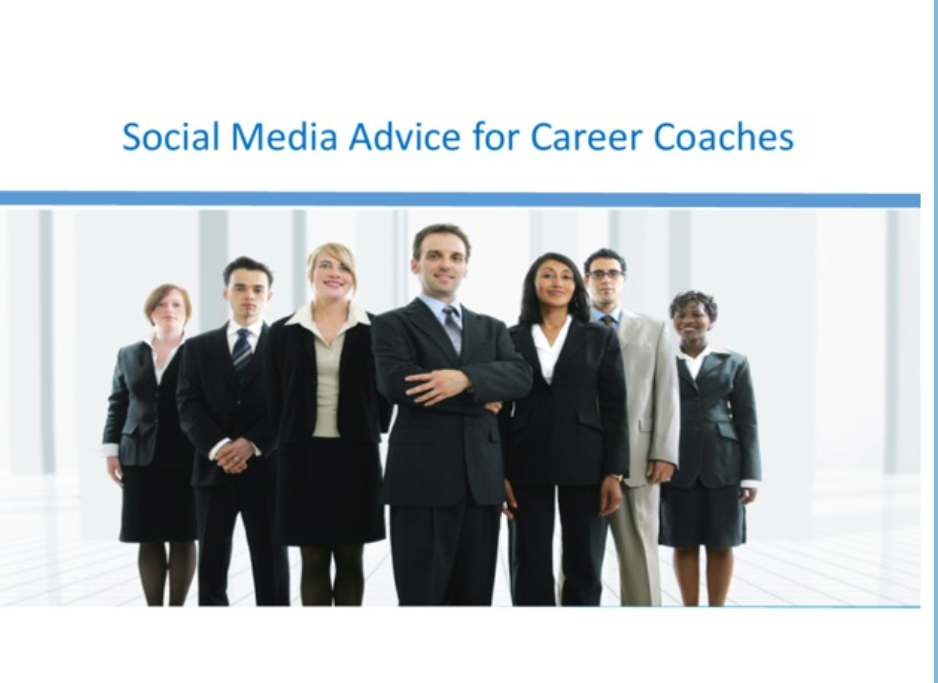 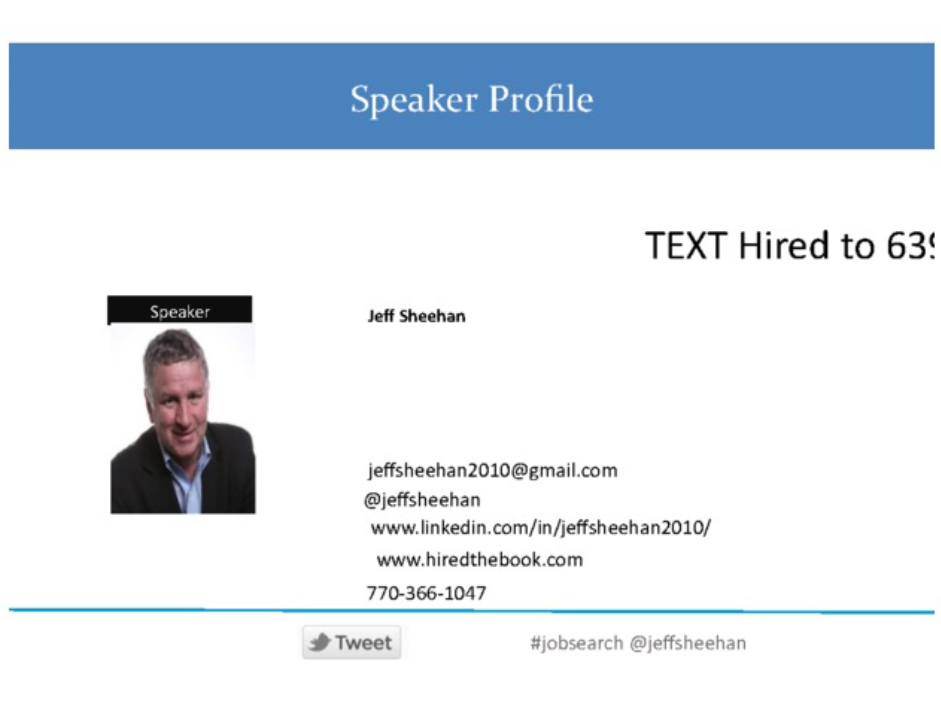 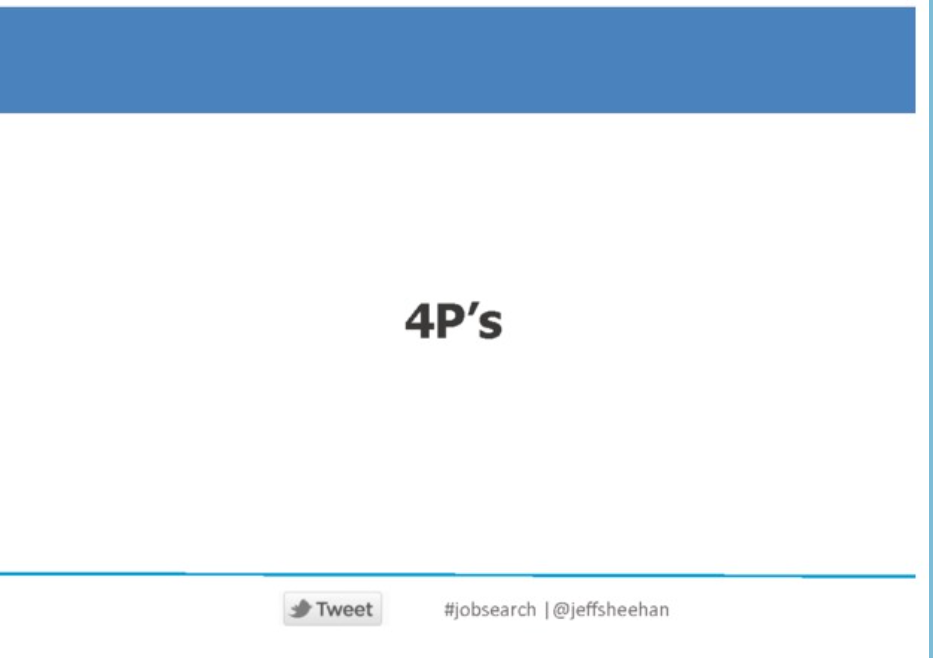 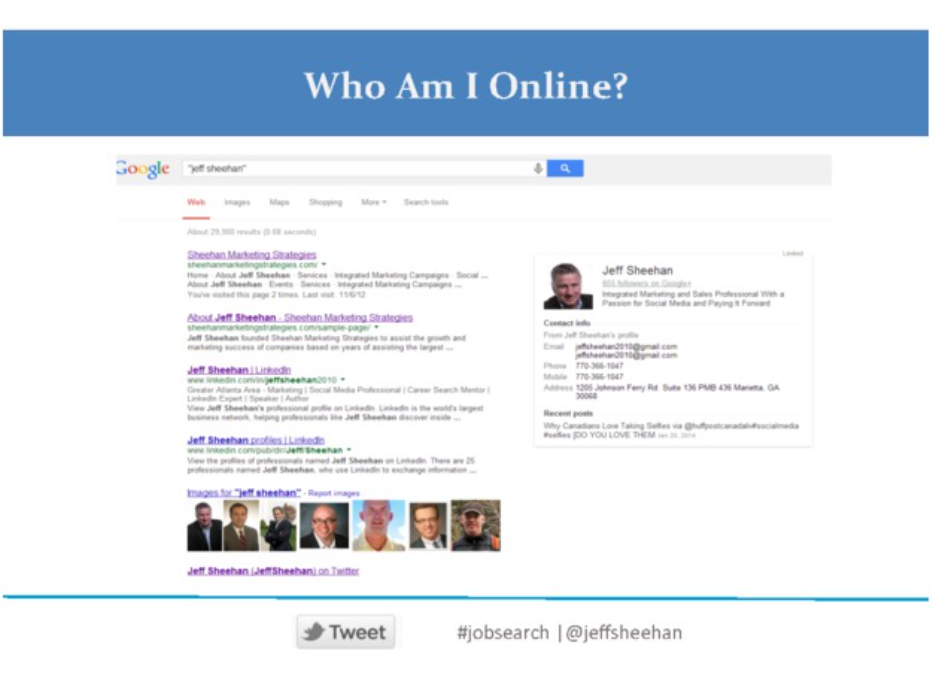 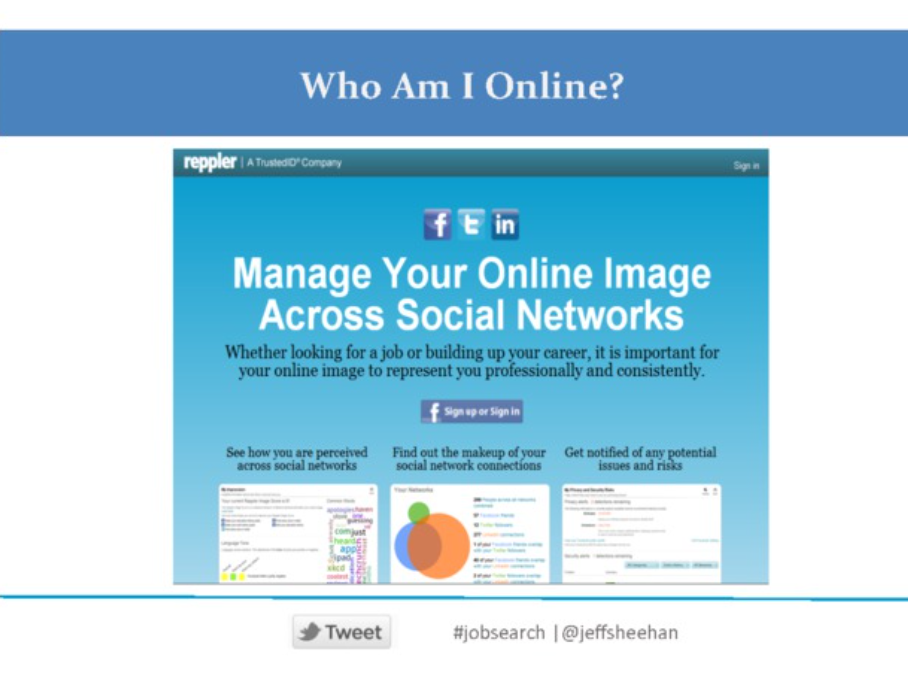 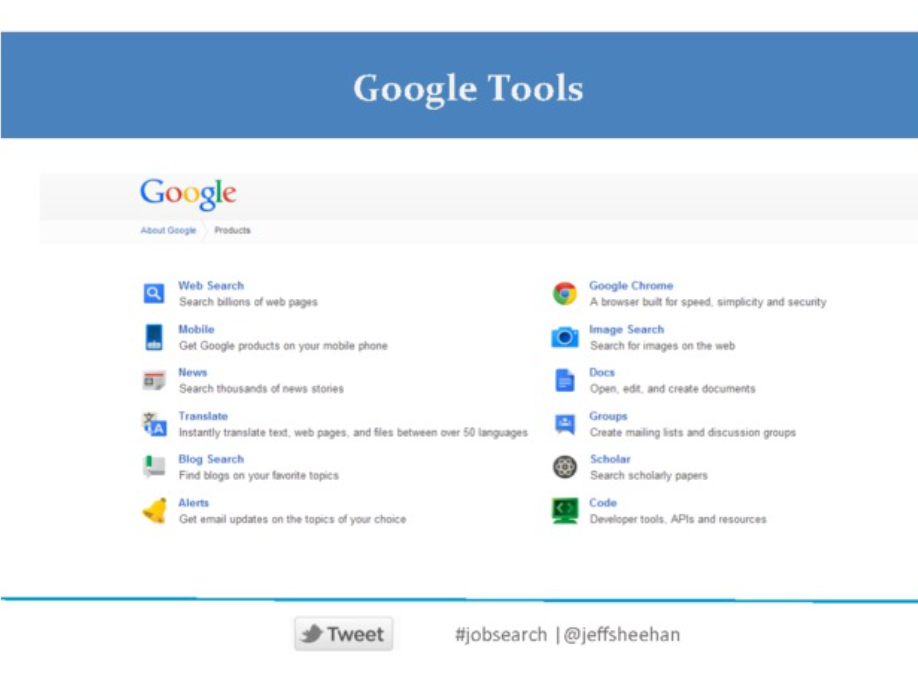 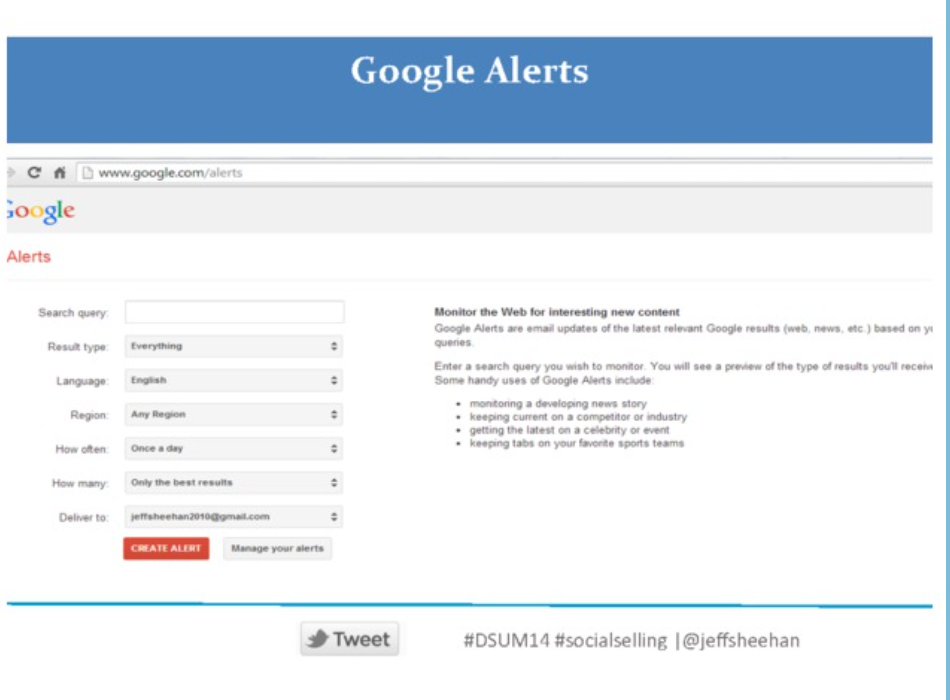 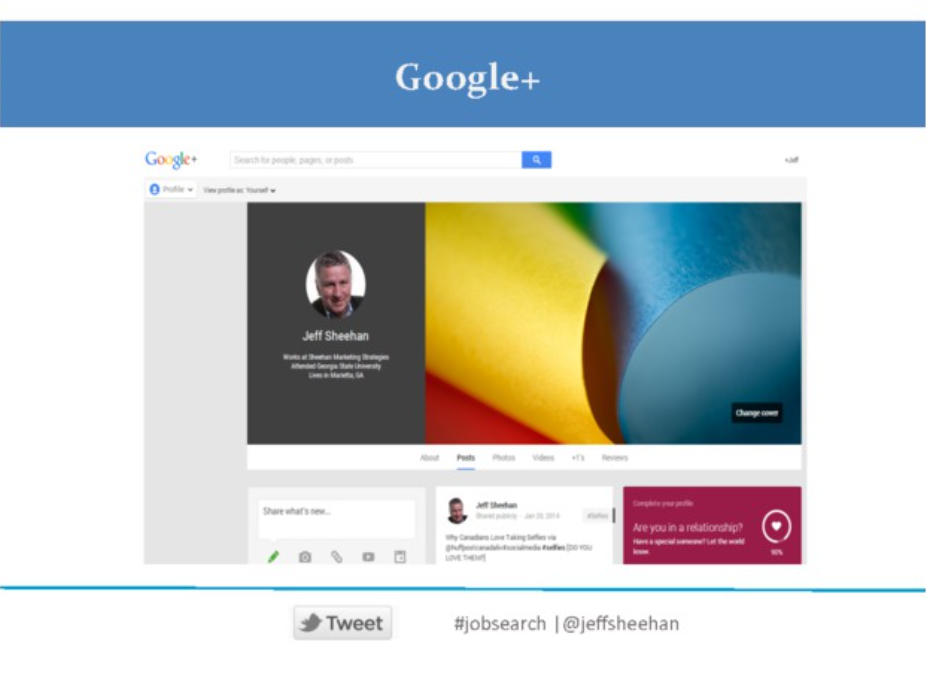 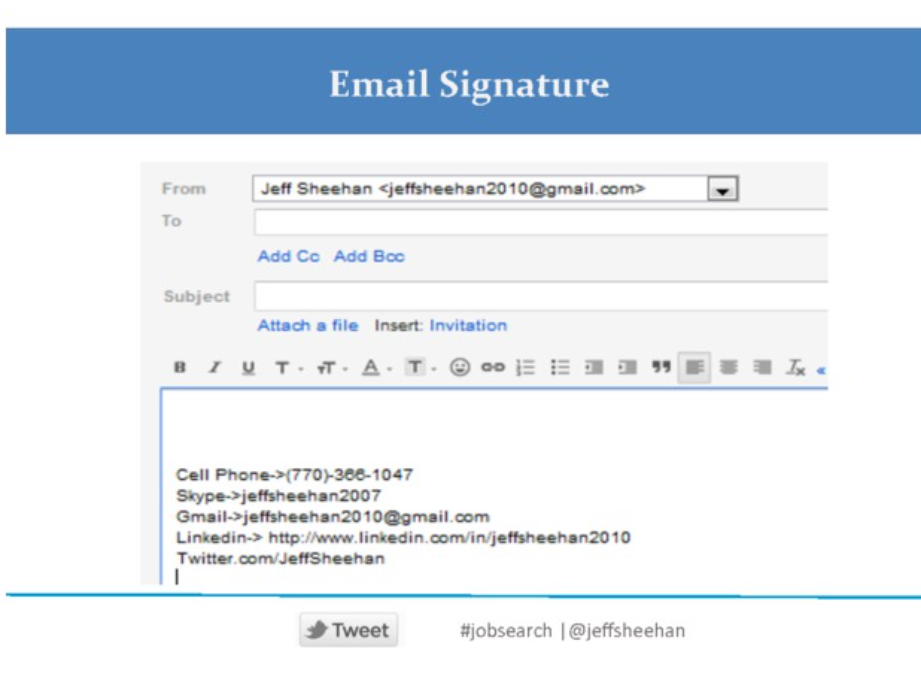 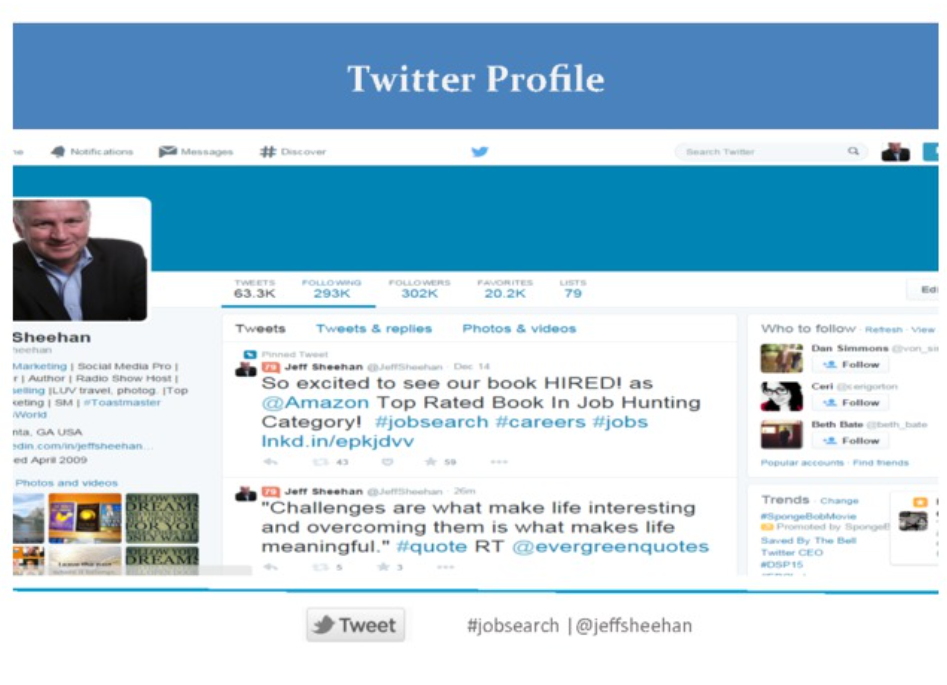 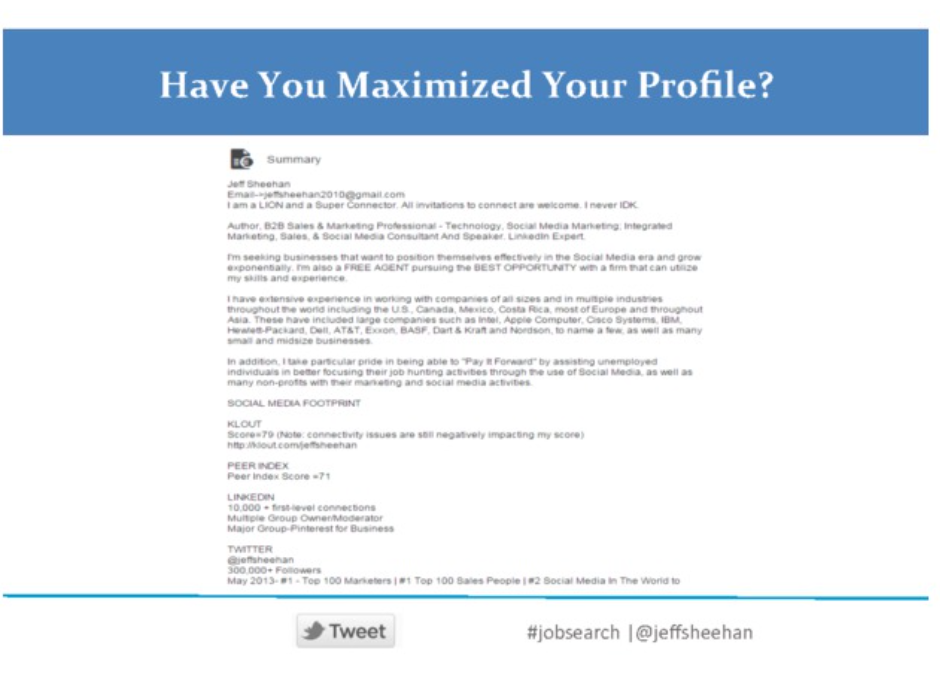 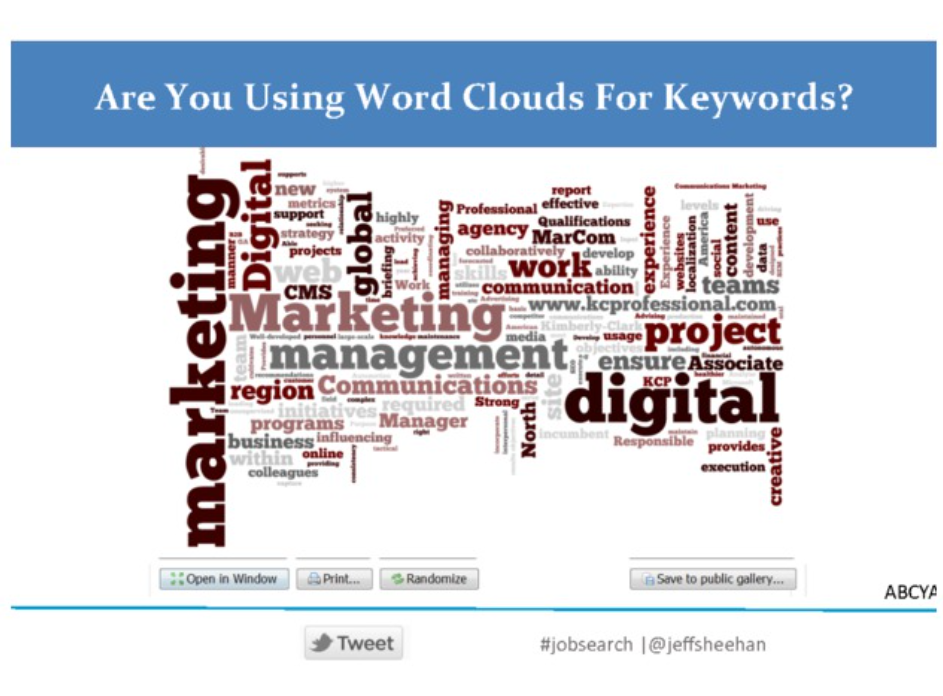 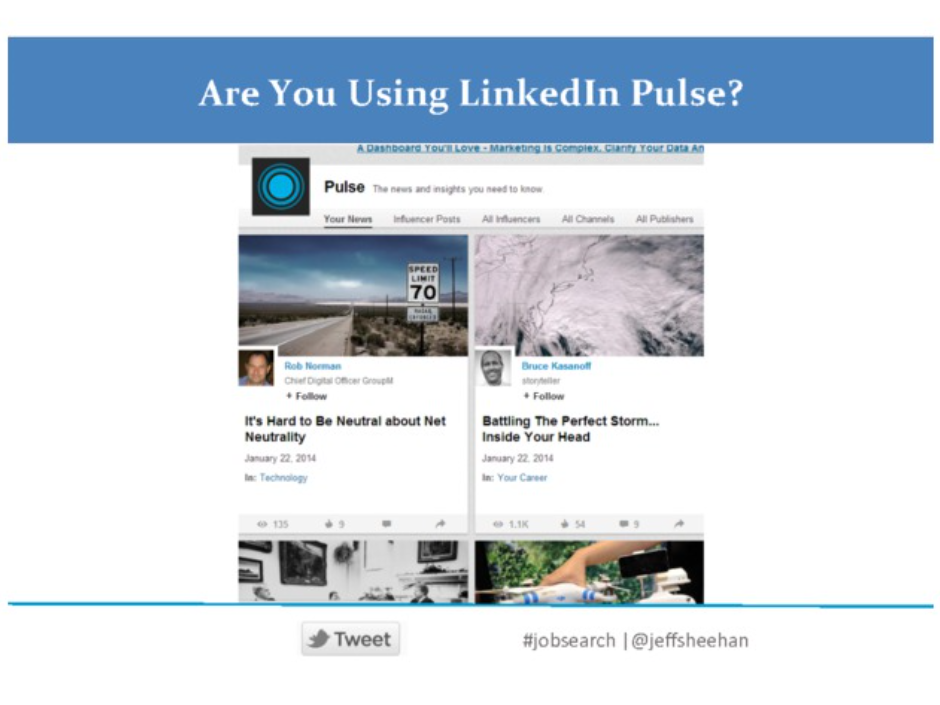 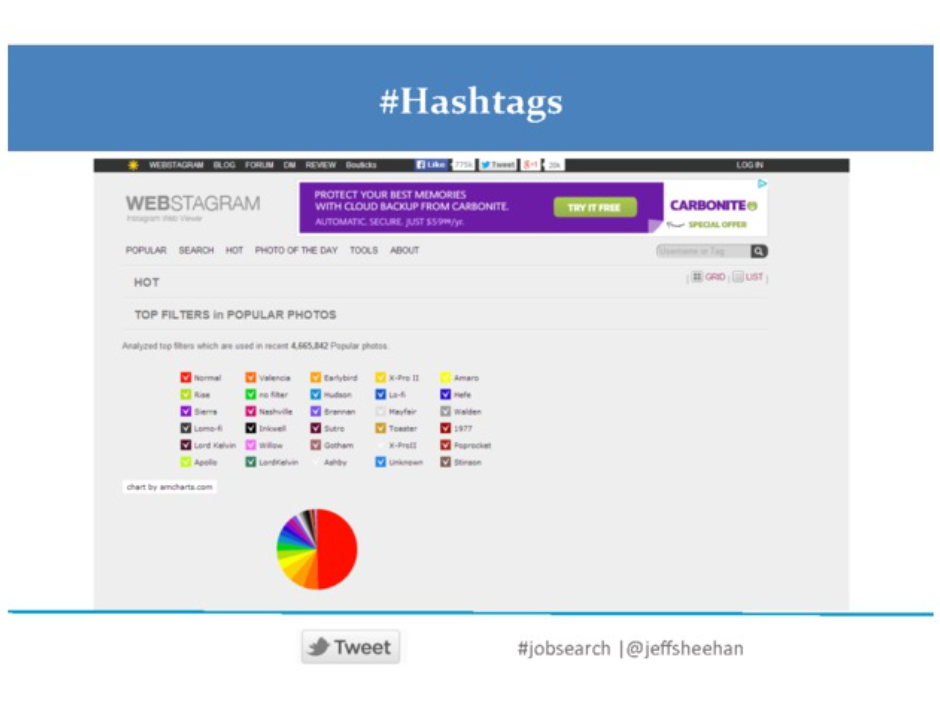 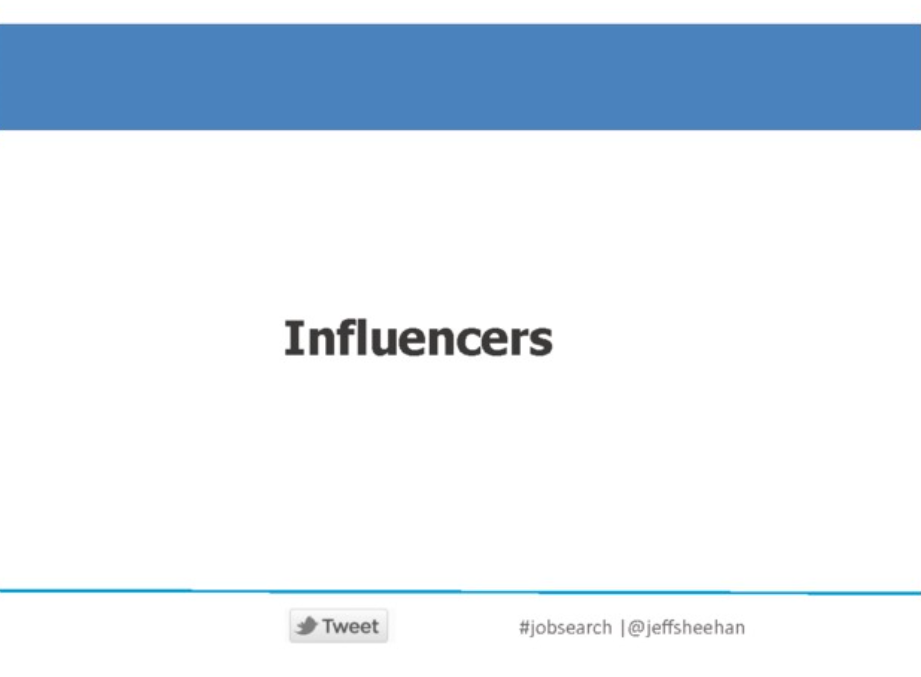 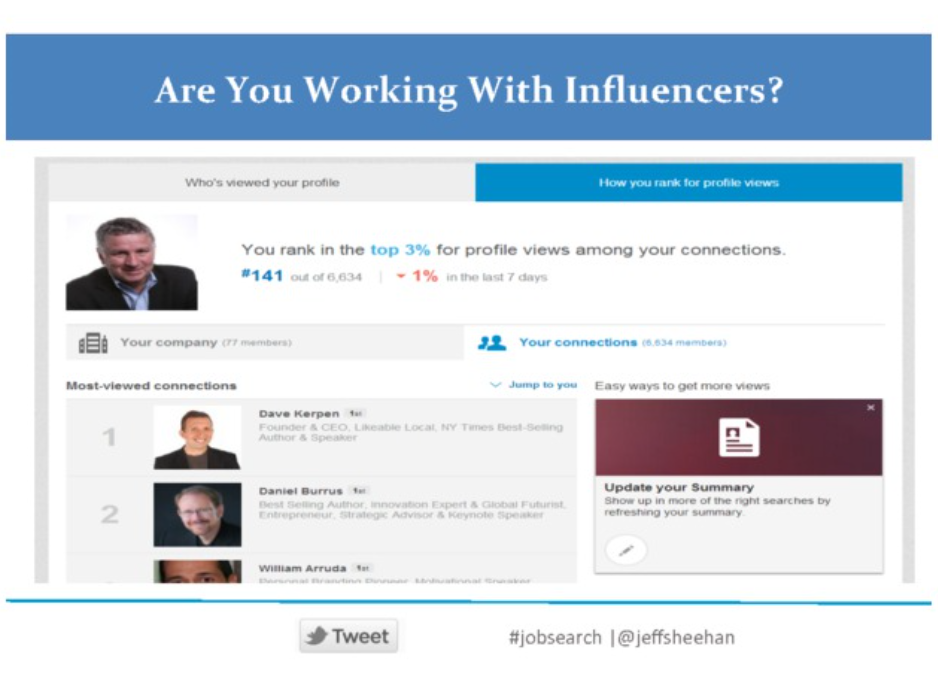 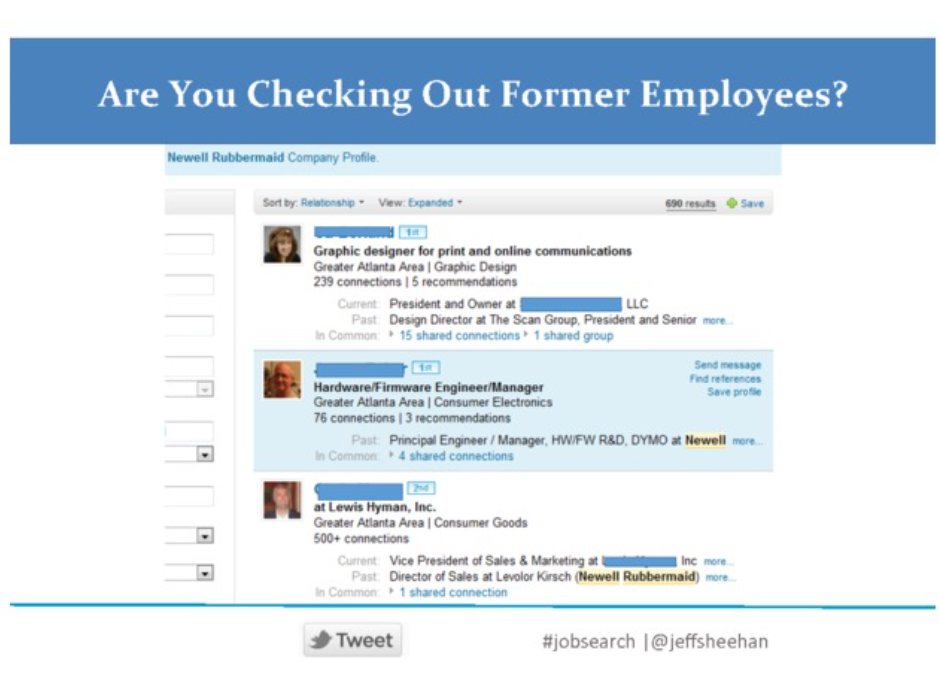 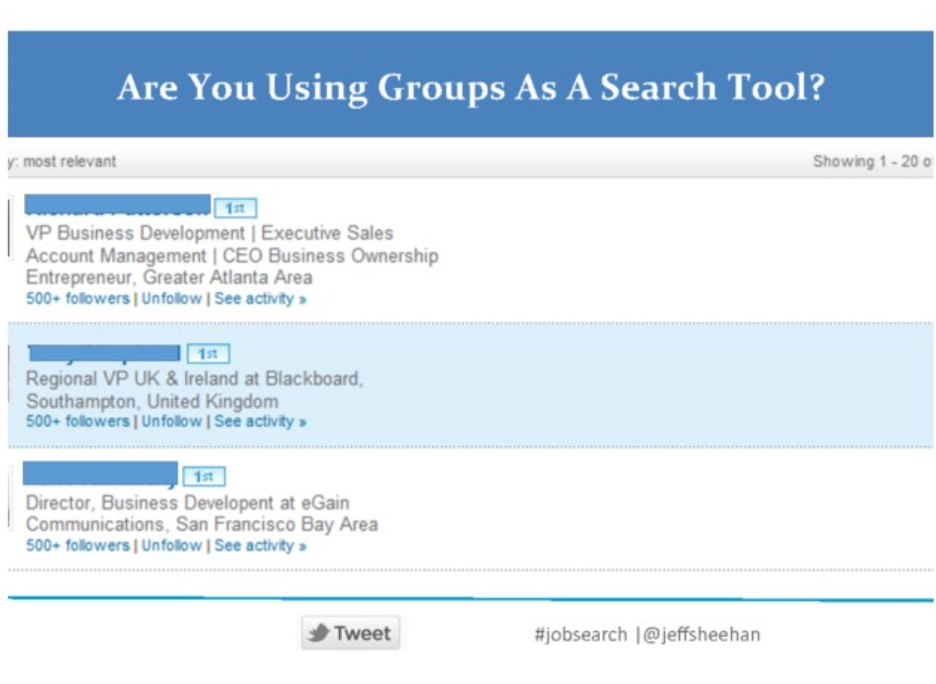 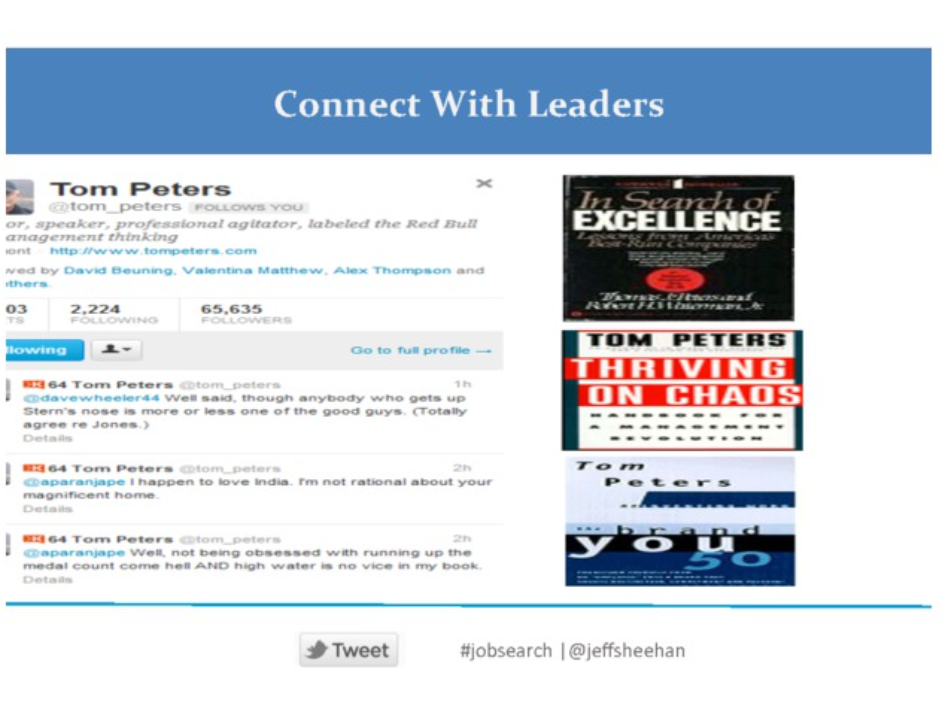 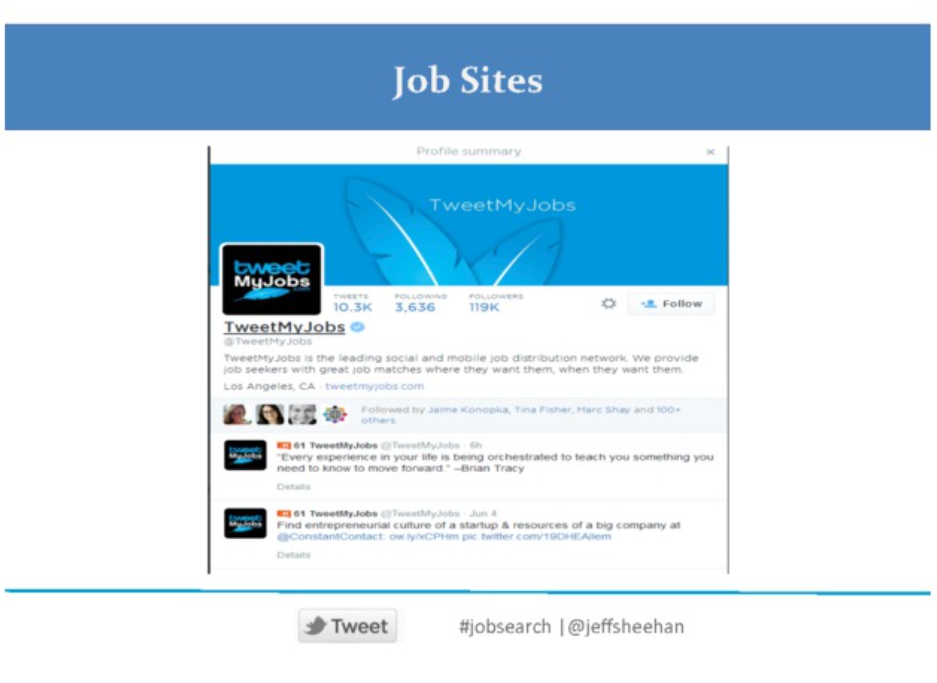 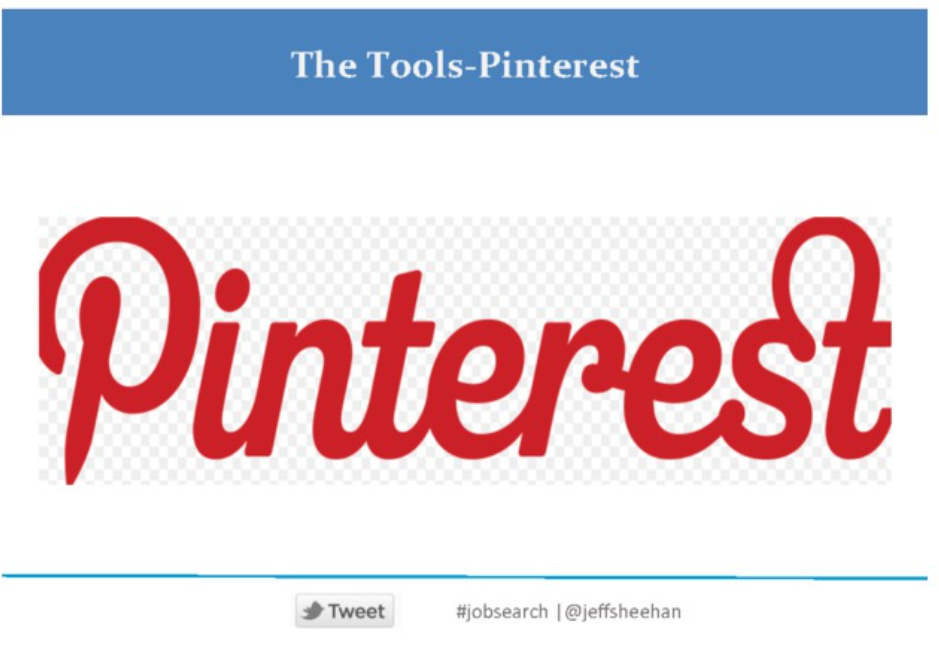 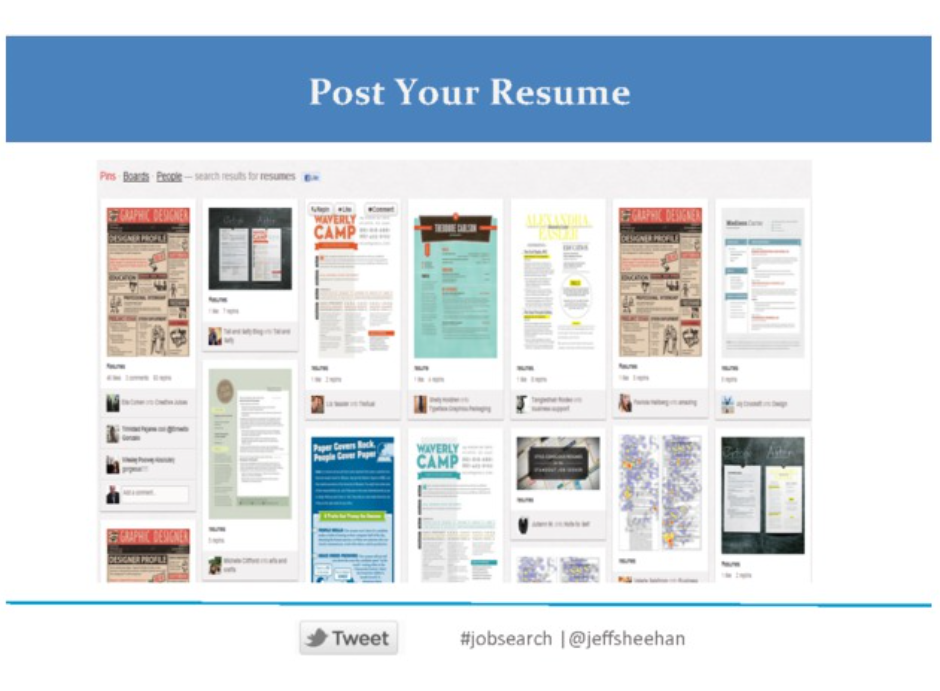 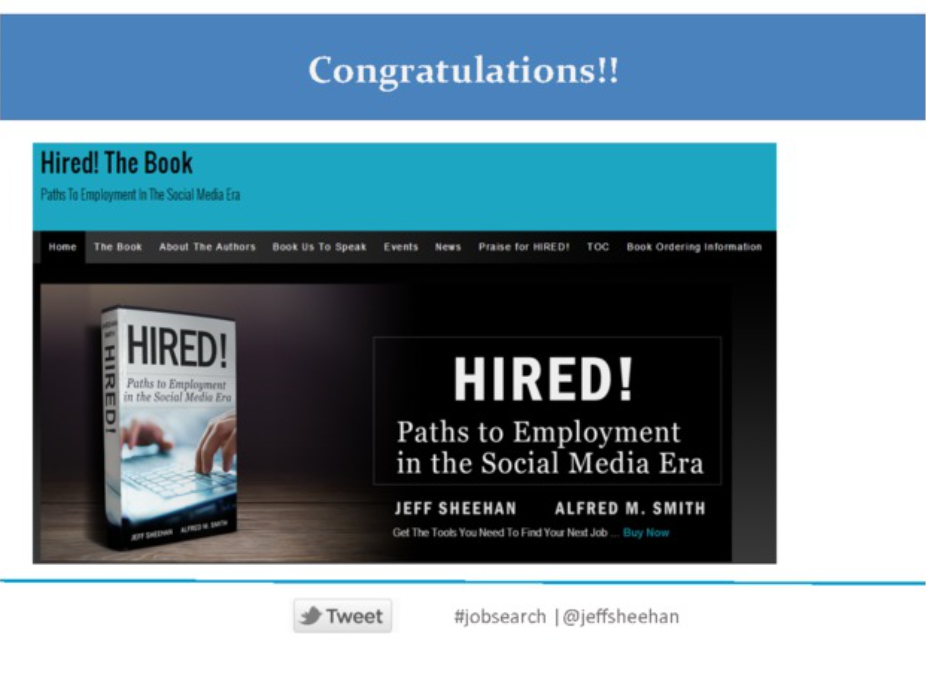 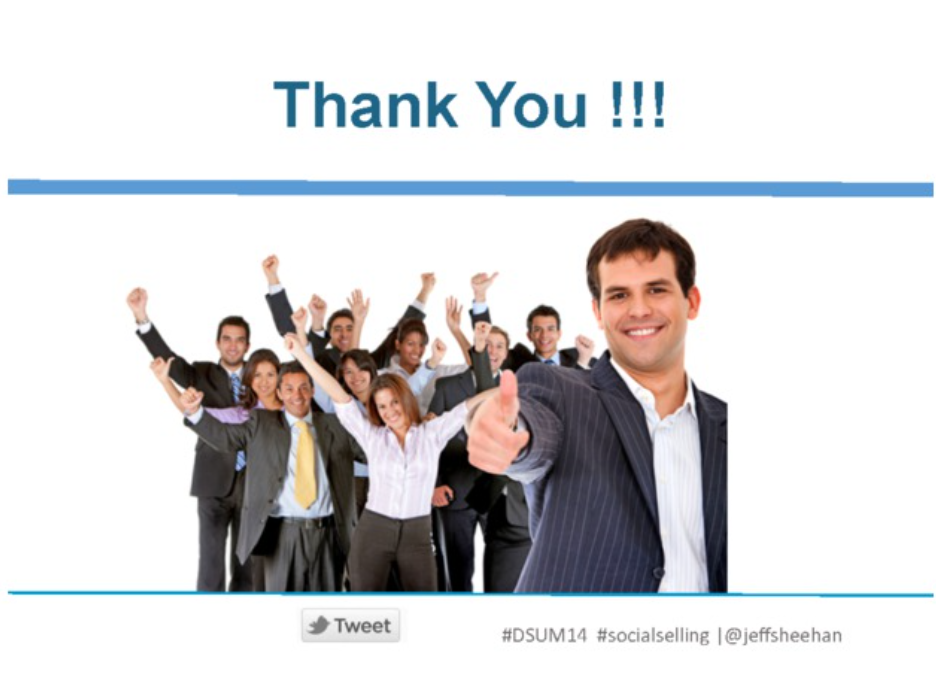